Getting The Most From Modern Java
Presented by Simon Ritter, Deputy CTO | Azul Systems Inc.
Introduction
Java has changed…
…a lot
Six-month release cadence
Seven releases since JDK 9
More features being delivered faster than ever before
2
Incubator Modules
Defined by JEP 11
Non-final APIs and non-final tools
Deliver to developers to solicit feedback
Can result in changes or even removal
First example: HTTP/2 API (Introduced in JDK 9, final in JDK 11)
3
Preview Features
Defined by JEP 12
New feature of the Java language, JVM or Java SE APIs
Fully specified, fully implemented but not permanent
Solicit developer real-world use and experience
May lead to becoming a permanent feature in future release
Must be explicitly enabled
javac --release 14 --enable-preview ...
java --enable-preview ...
Preview APIs
May be required for a preview language feature
Part of the Java SE API (java or javax namespace)
4
JDK 12
Switch Expressions (Preview)
Switch construct was a statement
No concept of generating a result that could be assigned
Rather clunky syntax
Every case statement needs to be separated
Must remember break (default is to fall through)
Scope of local variables is not intuitive
6
Old-Style Switch Statement
int numberOfLetters;
switch (day) {
    case MONDAY:
    case FRIDAY:
    case SUNDAY:
        numberOfLetters = 6;
        break;
    case TUESDAY:
        numberOfLetters = 7;
        break;
    case THURSDAY:
    case SATURDAY:
        numberOfLetters = 8;
        break;
    case WEDNESDAY:
        numberOfLetters = 9;
        break;
    default:
        throw new IllegalStateException("Huh?: " + day); };
7
New-Style Switch Expression
int numberOfLetters = switch (day) {
    case MONDAY, FRIDAY, SUNDAY -> 6;
    case TUESDAY -> 7;
    case THURSDAY, SATURDAY -> 8;
    case WEDNESDAY -> 9;
    default -> throw new IllegalStateException("Huh?: " + day);
};
New Old-Style Switch Expression
int numberOfLetters = switch (day) {
  case MONDAY:
  case FRIDAY:
  case SUNDAY:
    break 6;
  case TUESDAY 
    break 7;
  case THURSDAY
  case SATURDAY
    break 8;
  case WEDNESDAY 
    break 9;
  default: 
    throw new IllegalStateException("Huh?: " + day);
};
Streams
New collector, teeing
teeing(Collector, Collector, BiFunction)
Collect a stream using two collectors
Use a BiFunction to merge the two collections
Collector 1
Stream
Result
BiFunction
Collector 2
10
Streams
// Averaging
Double average = Stream.of(1, 4, 5, 2, 1, 7) 
  .collect(teeing(summingDouble(i -> i), counting(),
                  (sum, n) -> sum / n));
11
JDK 13
Text Blocks (Preview)
String webPage = """
                 <html>
                   <body>
                     <p>My web page</p>
                   </body>
                 </html>""";
System.out.println(webPage);
incidental white space
$ java WebPage
<html>
  <body>
    <p>My web page</p>
  </body>
</html>
$
Text Blocks (Preview)
String webPage = """
                 <html>
                   <body>
                     <p>My web page</p>
                   </body>
                 </html>
             """;
System.out.println(webPage);
Intentional indentation
incidental white space
$ java WebPage
    <html>
      <body>
        <p>My web page</p>
      </body>
    </html>

$
Additional blank line
Switch Expression
int numberOfLetters = switch (day) {
  case MONDAY:
  case FRIDAY:
  case SUNDAY:
    break 6;
  case TUESDAY 
    break 7;
  case THURSDAY
  case SATURDAY
    break 8;
  case WEDNESDAY 
    break 9;
  default: 
    throw new IllegalStateException("Huh?: " + day);
};
Switch Expression
int numberOfLetters = switch (day) {
  case MONDAY:
  case FRIDAY:
  case SUNDAY:
    yield 6;
  case TUESDAY 
    yield 7;
  case THURSDAY
  case SATURDAY
    yield 8;
  case WEDNESDAY 
    yield 9;
  default: 
    throw new IllegalStateException("Huh?: " + day);
};
JDK 14
Simple Java Data Class
class Point {
  private final double x;
  private final double y;

  public Point(double x, double y) {
    this.x = x;
    this.y = y;
  }

  public double x() {
    return x;
  }

  public double y() {
    return y;
  }
}
18
Records (Preview)
record Point(double x, double y) { }
record Range(int low, int high) { 
  public Range {    // Compact constructor
    if (low > high)
      throw new IllegalArgumentException("Bad values");
  }
}
19
Record Additional Details
Compact constructor can only throw unchecked exception
Syntax does not allow for specifying a checked exception
Object methods equals(), hashCode() and toString() can be overridden
The base class of all records is java.lang.Record
This is an example of a preview feature Java SE API
Records cannot sub-class (but may implement interfaces)
Records do not follow the Java bean pattern
x() not getX() in previous example
Instance fields cannot be added to a record
Static fields can
Records can be generic
20
Using instanceof
if (obj instanceof String) {
  String s = (String)obj;
  System.out.println(s.length());
}
21
Pattern Matching instanceof (Preview)
if (obj instanceof String s)
  System.out.println(s.length());
else
  // Use of s not allowed here
if (obj instanceof String s && s.length() > 0) 
  System.out.println(s.length());
// Compiler error
if (obj instanceof String s || s.length() > 0) 
  System.out.println(s.length());
22
Pattern Matching instanceof (Preview)
if (!(o instanceof String s && s.length() > 3)
  return;
 
System.out.println(s.length());
23
Text Blocks
Second preview
Two new escape sequences
String continuous = """This line will not \
                       contain a newline in the middle
                       and solves the extra blank line issue \
                """;
String endSpace = """This line will not    \s
                     lose the trailing spaces    \s""";
Helpful NullPointerException
Who's never had an NullPointerException?









Enabled with -XX:+ShowCodeDetailsInExceptionMessages
a.b.c.i = 99;
Exception in thread "main" java.lang.NullPointerException
    at Prog.main(Prog.java:5)
Exception in thread "main" java.lang.NullPointerException: 
        Cannot read field "c" because "a.b" is null
    at Prog.main(Prog.java:5)
25
JDK 15
Java Inheritance
A class (or interface) in Java can be sub-classed by any class
Unless it is marked as final
Shape
Triangle
Square
Pentagon
27
Sealed Classes (JEP 360)
Preview feature
Sealed classes allow control over which classes can sub-class a class
Think of final as the ultimate sealed class

Although called sealed classes, this also applies to interfaces
28
Sealed Classes (JEP 360)
Uses contextual keywords
New idea replacing restricted identifiers and keywords
sealed, permits and non-sealed
Classes must all be in the same package or module
public sealed class Shape permits Triangle, Square, Pentagon { ... }
X
Shape
Triangle
Square
Pentagon
Circle
29
Sealed Classes (JEP 360)
All sub-classes must have inheritance capabilities explicitly specified
// Restrict sub-classes to defined set
public sealed class Triangle permits Equilateral, Isosoles extends Shape { ... }
// Prevent any further sub-classing
public final class Square extends Shape { ... }
// Allow any classes to sub-class this one (open)
public non-sealed class Pentagon extends Shape { ... }
30
Contextual Keyword Humour
int non = 2;
int sealed = 1;
var var = non-sealed;
31
Hidden Classes (JEP 371)
JVM rather than language-level feature
Classes that cannot be used directly by the bytecodes of other classes
Several situations where bytecodes generated at runtime
Use of invokedynamic bytecode
Lambdas are a good example
Mostly bound to static class (not for use elsewhere)
Often only used for short time
Hidden classes can only be accessed via reflection
Primarily intended for framework developers
32
Records (Second Preview)
Record fields are now (really) final
Cannot be changed via reflection (will throw IllegalAccessException) 
Native methods now explicitly prohibited
Could introduce behaviour dependent on external state
33
Records (Second Preview)
Local records
Like a local class
Implicitly static
List<Seller> findTopSellers(List<Seller> sellers, int month) {
  // Local record 
  record Sales(Seller seller, double sales) {} 

  return sellers.stream() 
                .map(seller -> new Sales(seller, salesInMonth(seller, month))) 
                .sorted((s1, s2) -> Double.compare(s2.sales(), s1.sales())) 
                .map(Sales::seller) 
                .collect(toList()); 
}
34
Records (Second Preview)
Records work with sealed classes (interfaces)
public sealed interface Car permits RedCar, BlueCar { ... }
 
public record RedCar(int w) implements Car { ... }
public record BlueCar(long w, int c) implements Car { ... }
35
JDK 16
Pattern Matching instanceof (JEP 394)
Now final, i.e. part of the Java SE specification
Two minor changes to previous iterations
Pattern variables are no longer implicitly final
Compile-time error to compare an expression of type S against a pattern of type T where S is a sub-type of T
static void printUpperLeftColoredPoint(Rectangle r) { 
  if (r instanceof Rectangle rect) {
    System.out.println(rect); 
  }
}
|  Error: 
|  pattern type Rectangle is a subtype of expression type Rectangle 
|      if (r instanceof Rectangle rect) { 
|          ^-------------------------^
37
Add UNIX-Domain Socket Channels
Add UNIX_AF socket channels
Used for IPC on UNIX-based OSs and Windows
Better security and performance than TCP/IP loopback connections
Behaviour is identical
No constructor, use factory methods
var unix = UnixDomainSocketAddress.of("/tmp/foo");
38
Streams mapMulti
Similar to flatMap
Each element on the input stream is mapped to zero or more elements on the output stream
Difference is that a mapping can be applied at the same time
Uses a BiConsumer
Stream.of("Java", "Python", "JavaScript", "C#", "Ruby", "")
  .mapMulti((str, consumer) -> { 
    for (int i = 0; i < str.length(); i++)
      consumer.accept(str.length()); 
  }) 
  .forEach(i -> System.out.print(i + " ")); 

// 4 4 4 4 6 6 6 6 6 6 10 10 10 10 10 10 10 10 10 10 2 2 4 4 4 4
39
Vector API (JEP 338)
Incubator module (not part of the Java SE specification)
API to express vector computations
Compile at runtime to optimal hardware instructions
Deliver superior performance to equivalent scalar operations

Ideally, this would not be necessary
Compiler should identify where vector operations can be used
40
Vector API (JEP 338)
void scalarComputation(float[] a, float[] b, float[] c) {   
  for (int i = 0; i < a.length; i++)
    c[i] = (a[i] * a[i] + b[i] * b[i]) * -1.0f;
}
static final VectorSpecies<Float> SPECIES = FloatVector.SPECIES_256; 

void vectorComputation(float[] a, float[] b, float[] c) { 
  for (int i = 0; i < a.length; i += SPECIES.length()) { 
    var m = SPECIES.indexInRange(i, a.length);
    var va = FloatVector.fromArray(SPECIES, a, i, m); 
    var vb = FloatVector.fromArray(SPECIES, b, i, m); 
    var vc = va.mul(va).
               add(vb.mul(vb)).
               neg(); 
    vc.intoArray(c, i, m); 
  } 
}
41
Foreign-Memory Access API (JEP 393)
Introduced in JDK 14, now third incubator iteration
API for safe and efficient access to memory outside of the Java heap
MemorySegment
Models a contiguous area of memory
MemoryAddress
Models an individual memory address (on or off heap)
MemoryLayout
Programmatic description of a MemorySegment
try (MemorySegment segment = MemorySegment.allocateNative(100)) { 
  for (int i = 0; i < 25; i++) 
    MemoryAccess.setIntAtOffset(segment, i * 4, i);  
}
42
Foreign-Memory Access API (JEP 393)
Example using MemoryLayout and VarHandle
Simpler access of structured data
SequenceLayout intArrayLayout 
  = MemoryLayout.ofSequence(25,
      MemoryLayout.ofValueBits(32, 
        ByteOrder.nativeOrder())); 

VarHandle indexedElementHandle 
  = intArrayLayout.varHandle(int.class,
      PathElement.sequenceElement()); 

try (MemorySegment segment = MemorySegment.allocateNative(intArrayLayout)) {
   for (int i = 0; i < intArrayLayout.elementCount().getAsLong(); i++)   
       indexedElementHandle.set(segment, (long) i, i); 
}
43
Foreign Linker API (JEP 389): Incubator
Provides statically-typed, pure-Java access to native code
Works in conjunction with the Foreign Memory Access API
Initially targeted at C native code. C++ should follow
More powerful when combined with Project Panama jextract command
public static void main(String[] args) throws Throwable { 
  var linker = CLinker.getInstance(); 
  var lookup = LibraryLookup.ofDefault(); 
  // get a native method handle for 'getpid' function 
  var getpid = linker.downcallHandle(lookup.lookup("getpid").get(),    
         MethodType.methodType(int.class), 
         FunctionDescriptor.of(CLinker.C_INT)); 

  System.out.println((int)getpid.invokeExact()); 
}
44
Warnings for Value-Based Classes
Part of Project Valhalla, which adds value-types to Java
Introduces the concept of primitive classes
Primitive wrapper classes (Integer, Float, etc.) designated value-based
Constructors were deprecated in JDK 9
Now marked as for removal
Attempting to synchronize on an instance of a value-based class will issue a warning
45
Strongly Encapsulate JDK Internals By Default
Encapsulation of JDK internal APIs started in JDK 9
Part of modularity (Project Jigsaw)
Side effect was the potential to break many applications and frameworks
Spring, etc.
The big kill switch was included to get round this
--illegal-access
Four options: permit, warn, debug, deny
Until now default has been permit
New default is deny
Critical internal APIs are still not encapsulated
Including sun.misc.Unsafe
46
Summary
Zulu Enterprise
Enhanced build of OpenJDK source code
Fully TCK tested
JDK 6, 7, 8, 11 and 13
TLS1.3, Flight Recorder backports
Wide platform support:
Intel 64-bit Windows, Mac, Linux
Intel 32-bit Windows and Linux
Real drop-in replacement for Oracle JDK
Many enterprise customers
No reports of any compatibility issues
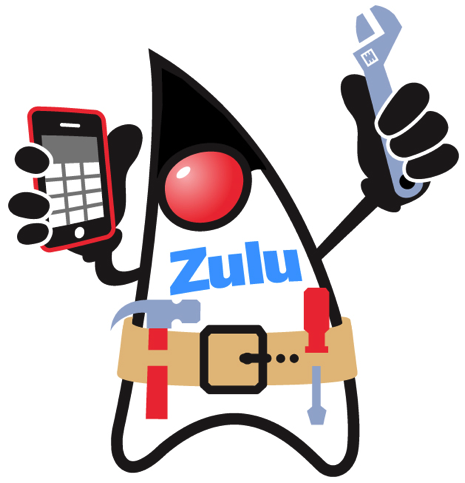 48
Conclusions
The six-month release cycle is working well
JDK 12 to JDK 16 contains lots of great new features
Start preparing for JDK 17, the next LTS
Test with JDK 16
Use Zulu builds of OpenJDK if you want to deploy to production
49
Questions?